Managing Physical and Psychological Disabilities in a Unionized EnvironmentA Workplace Model
Viki Scott

November 2020
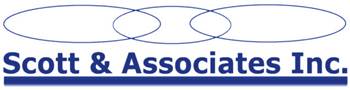 Current - Employee-Employer Disability Management Program Models
National Institute of Disability Management and Research (NIDMAR)
Health Canada’s Corporate Health Model
International Labour Organization (ILO)
Ontario Federation of Labour “Accommodation Guidelines and Principles for Local Unions”
Various Collective Agreements
2
Key to Success
Cooperation and interaction among management, labour and health care professionals at an early stage in the rehabilitation process are the key components of successful Joint Disability Management Return-to-Work Programs.
3
Successful Workplace Model
MCYS and OPSEU’s
Health and Productivity Program
4
A Collaborative Approach to the Design and Delivery of an ESRTW/WA Program
Building Relationships Removing Barriers
5
Introduction
Since April of 2007, the Ontario Ministry of Children and Youth Services, Youth Justice Division, (the Ministry) and the Ontario Public Service Employees Union (OPSEU) have worked collaboratively in the development of a Health and Productivity Program, Workplace Service Delivery Model.
This program has been developed to facilitate the Early and Safe Return to Work and Workplace Accommodation for ill, injured or disabled Employees.
6
Drivers for a Program
Management Perspective 
Union Perspective
7
Drivers: Management  Perspective
A need to . . .
create an accommodation process that was fair, equitable, and defensible.
develop strategies for cost avoidance and cost containment.
develop a “user friendly” toolkit for managers to better manage the return to work and accommodation process.
manage accommodations more effectively by building a better working relationship with the union.
incorporate and streamline all of the existing programs and devise a process for consistency and ease of use.
8
Drivers: Union Perspective
A need to . . .
protect the health and safety of all bargaining unit members in the workplace.
minimize the impact of accommodations on other bargaining unit members in the workplace.
proactively ensure that members rights are being protected when requesting an accommodation.
reduce the resource impact of unnecessary grievances.
more effectively serve the membership by building a better working relationship with the employer.
9
Benchmarking Comparators
Universal Models e.g. International Labour Organization; National Institute for Disability Management and Research; and the Health Canada Corporate Health Model
Broader Public Sector e.g. OPSEU, CUPE
Other Jurisdictions e.g. British Columbia and Alberta
Private Sector e.g. Steelworkers, CAW, Foresters
10
The “Model”
11
Guiding Principles for Early and Safe Return to Work and Workplace Accommodation Plans
Utilize an interest based decision-making approach.
Employee may choose to have representation at any stage of the plan development and implementation process.
Ensure Confidentiality at all stages of the process.
Collaborative based (employer/union/employee).
Occupational Health and Safety must not be waived.
12
Workplace Model: Primary Members
Employee
WORKPLACE COMMITTEE
Union Steward
Subject Matter Advisors
Employer Representative, 
Union Representative
Employee’s Manager
13
Workplace Model: Secondary Members
Human ResourcesConsultants
INTERNAL RESOURCES
Union Regional Staff Rep
Union Corporate Resources
Job Security Officers, 
OH&S Officers, etc.
Corporate HR Resources
Policy Advisors, Employee Relations, etc.
14
Workplace Model: Secondary Members
Workplace Safety and Insurance Resources/ Specialists
Employee Assistance Program Resources/ Specialists
Ministry of Labour Resources/Specialists
Para-Medical Professionals
Ergonomics Specialist
Ontario Human Rights Commission/ Specialists
External
Resources
Medical/Clinical Professionals
Insurance Carrier Resources/Specialists
Others as Required
Treating Physicians, Medical Specialists, Occupational Physicians, etc.
Chiropractors, Physiotherapists, Psychologists, etc.
15
[Speaker Notes: The external resources are outside the employer/union jurisdiction, but may be required in complex cases.
Historically we have used external resources for complex cases as the process was combative as opposed to cooperative.
In the new process we have not needed any specialized resources to date as the parties are working collaboratively and the employee’s personal physician has provided all of the needed information.]
7 Steps to the 
Early and Safe Return to Work and Workplace Accommodation  Process
1
Identify the need for ESRTW/WA.
Obtain and assess the information you need to proceed.
2
Subject Matter Advisors meet to discuss the case.
3
Hold the ESRTW/WA meeting to create the ESRTW/WA Plan.
4
5
Implement the ESRTW/WA Plan.
6
Subject Matter Advisors meet to review the case.
7
Monitor/Follow-up/Review and Close File.
16
7 Forms for the Early and Safe Return to Work and Workplace Accommodation Process
1
MCYS HPP Individual ESRTW/WA OPSEU Representation Document.
2
MCYS HPP Individual Fitness for Work Document.
3
MCYS HPP Individual ESRTW/WA Plan.
Forms 2 and 3 are for Youth Service Officer Position
and All Other Positions
4
MCYS HPP Individual ESRTW/WA Notes Document.
5
MCYS HPP Best Practice Accommodation Tracking Data Base.
6
MCYS HPP ESRTW/WA Case Tracking Data Base.
7
MCYS HPP Grievance Tracking Data Base.
17
Measurable Outcomes
Reduction in . . .
Grievances associated with Workplace Accommodation
Costs associated with sickness, absence and attendance issues
Workplace accommodation requests
Costs associated with third party intervention e.g. Independent Medicals; FAE’s
Costs associated with recruitment and replacement costs
Cost associated with other areas of conflict
18
Measurable Outcomes
Program formally recognized in the Correctional Services Collective Agreement – 2013
Program formally recognized in the OPS Collective Agreement 2015
Program adopted by the Federal Correctional Services
Program nominated for the Amethyst Award!
Community of Practice – “Continual Learning”
Recent recipient of a Ontario Government “Pinnacle” Award
19
MCYS – OPSEU – Health & Productivity Workplace Model - Showcased
International Forum on Disability Management – Canadian Delegate – Germany – 2021
VRA Canada – Ontario – June 2020
Canadian Society of Safety Engineers “CSSE” National Conference – Winnipeg, Manitoba - 2019
International Forum on Disability Management – Canadian Delegate – Vancouver B.C. - 2018
ADRIC National Conference –  St. John, Newfoundland – 2017
VRA Canada – National Conference - 2017
International Association Rehabilitation Professionals “IARP” -  Annual Conference – St. Louis Missouri – 2017
20
MCYS – OPSEU – Health & Productivity Workplace Model - Showcased
Ryerson University – Centre for Labour Management Relations – Union/Employer Conference on Disability - 2013
HRPA Annual Conferences – 2009 and 2015
Schedule 2 Employer Conference 2009
Association of Conflict Resolution “ACR” - International Conference – Atlanta, Georgia -2009 
IAPA Annual Conference – 2009
Education Safety Association Ontario - 2009
21
Thank You
Scott & Associates Inc.
www.scottandassociatesinc.com
22